Life History of Polytrichum
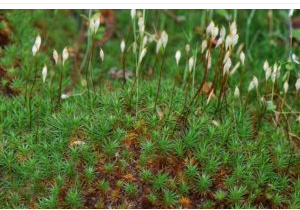 Dr. Habibur Rahman
Associate Professor
J. N. College, Boko
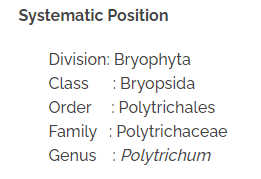 Occurrence
Polytrichum have worldwide distribution with 111 species. In India only 5 species are found and common species is P. alpinum. They are very common in cool temperature and tropical regions. Plants live in cool and shady places. They may be found growing on open soil or tree trunk as epiphytes.
Gametophytes
The main plant body is gametophyte. The adult plant consists of two parts: rhizome and upright leafy shoot.
1.  Rhizome: It is horizontal portion and grows underground. It bears three rows of small brown or colourless leaves. It also bears rhizoids. The cells are rich in protoplasm and oil globules.
2.  Upright leafy shoot: The leafy shoots are much longer. It is the most conspicuous part of the plant. It arises from rhizome. These branches consist of central axis. These branches bear large leaves arranged spirally.
3.  Leaves: Leaves have broad bases. Leaves in the upper portion are green. But the lower ones are brown. Each leaf has a broad. colourless sheathing leaf base and narrow distal limb. The mid-rib forms the major part of the leaf. These leaves possess extra photosynthetic tissue in the form of closely set vertical plates of green cells. These are known as lamellae. Green lamellae act as additional photosynthetic tissue.
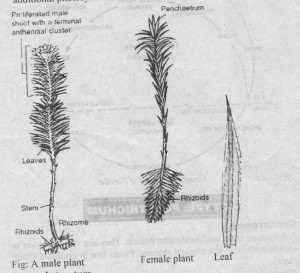 Internal Structure
Polytrichum have complex internal structure. 
Leaf:
The mid-rib region is thick. But the margins are only one cell thick. The lower surface is bounded by epidermis. One or two layers of sclerenchymatous tissues are present above the epidermis. The central tissue of leaf is composed of thin-walled parenchymatous tissues. Above this are again sclerenchymatous cells. The upper surface is formed of a layer of large cells from which arise numerous lamellae. This upper portion is the main photosynthetic region of the leaf.
Stem: The T.S. of stem shows three regions: medulla, cortex and  epidermis. The medulla is again differentiated into two zones: central zone and peripheral zone. The cortex consists of thick-walled cells. The innermost layer of cortex around the conducting strands is known as a mantle. Its cells contain starch grain. Epidermis is present over the cortex.
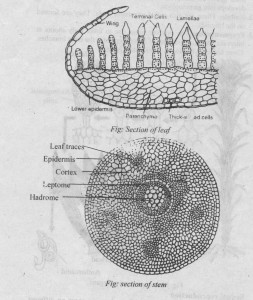 Reproduction
Vegetative reproduction:

Vegetative reproduction takes place by following methods:
I. Protonema: The spores germinate to form protonema. Several buds grow on the protonema. Each bud by of its apical cell develops into gametophyte.
2.  There are also  vegetative buds which are found  on the rhizoids.
3.  Fragmentation: The rhizome gives rise to erect leaf & shoots at intervals. Death or breaking of shoots separates the erect branches. These branches behave as independent plants.
Sexual reproduction
Polytrichum is dioecious. Antheridia archegonia occur on different plants.
Antheridial head:
	The antheridia are borne in the axillary clusters at the tips of leafy stems. They are surrounded by a rosette of leaves called perigonial leaves. These leaves are different from the ordinary vegetative leaves. The perigonial leaves are spirally arranged. The antheridia are produced in groups in the axils of these leaves. Thus the antheridial head have different antheridial groups. Paraphyses also occur among the antheridia.
	Mature antheridium is club-shaped. It is composed of a short stalk and a club-shaped body. Jacket is present around the capsule. Inside the jacket are present androcyte mother cells. They give rise to biflagellate sperms.
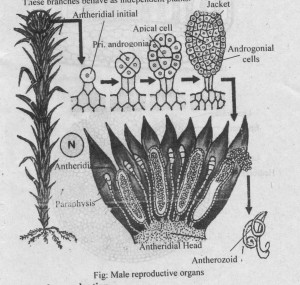 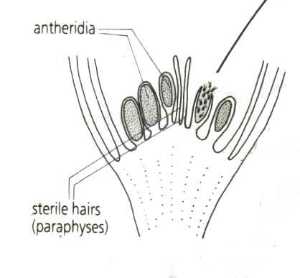 Development of antheridium
1. The  antheridia arise from the embryonic cells at the tip of maleshoot. The embryonic superficial cell forming antheridium is called antheridial initial. It increases in size. It undergoes transverse division to form lower primary stalk cell and the upper antheridial mother cell.
2.  The primary stalk cell forms a few stalk cells. The antheridial mother cell divides to form an apical cell with two cutting faces. The apical cell cut off 3-4 segments. Now this apical cell functions as the operculum cell.
3.  The last segment divides by two vertical divisions. It forms peripheral jacket initials and central primary androgonial cells.
4.  Die jacket initials further divide to form a single-layered jacket. The primary androgonial cells divide to form androgonial cells.
5.  The last generation of primary androgonial cells is called the androcyte mother cells. Each androcyte mother cell gives rise to two coiled biflagellate sperms.
6.  The antheridia always dehisce in the presence or wren The operculum cell is thrown out and pore is formed at the apex. Sperm mass contained in mucilage comes out.
Archegonial head:

	The flask-shaped archegonia are borne at the apices of leafy stems. Archegonitim is surrounded by perichaesial leaves. These leaves overlap to form a closed bud-like structure. The archegonia occur in cluster of 3 to 6.
	Mature archegonium is flask-shaped. It has a thick multicellular stalk. The neck is long and twisted. It contains neck canal cells. The neck consists of 6-vertical rows of cells. Neck gradually merges into venter. Venter contains upper small venter canal cell and lower large egg cell. Paraphyses are absent.
Development of archegonium
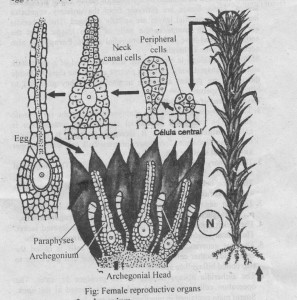 Development of archegonium
1.  Any apical cell in the apical region acts an archegonial initial. The archegonial initial enlarge. It divides by a transverse division to form lower primary stalk cells and upper archegonial mother cell.
2.  The primary stalk cell forms a massive stalk. The archegonial mother cell forms the main body of archegonium. It undergoes three vertical division s to form three peripheral cells surrounding an axial cell.
3.  Three peripheral cells divide to form 2-3-layered jacket around the venter. The axial cell divides transversely to form inner central cell and outer apical cell. 
4.  Central cell forms upper small venter canal cell and lover large egg cell. Apical cell divides to form long neck which consists of 6 vertical rows of cells. The cells cut off from the base foem neck canal cells.
Fertilization:

	The sex organs dehisce in the presence of water. The venter canal cell and the neck canal cells dissolve to form mucilage. This mucilage exerts pressure and the neck opens out. The mucilage comes out of the neck. The sperms reached the archegonial heads by rain water. They are attracted towards the archegonia. One of the sperm swims down the open neck and reaches the base. It fuses with the egg to form oospore. Oospore is the first stage of sporophytic generation.
Sporophyte
Development of Sporogonium:
1. The oospore divides transversely to form upper (epibazal) and lower (hypobasal) cell.
2.  The hypobasal region forms foot and lower part of seta. The foot region consists of thin-walled cells. It is embedded ir the stalk of the archegonium. The cells of the seta are larger and poor in cytoplasmic contents.
3.  The epibasal region forms upper portion of seta and the capsule. Epibasal cell divides to form young embryo. Young embryo is cylindrical and completely surrounded by calyptra. Cells of the embryo divide to form amphithecium and the endothecium regions. 8-amphithecium cells are surrounded by a group of 4- endothecium cells.
4.  Endothecium forms central conducting strands of apophysis. It forms columella and spore sac of theca. It also forms membranous tissues of the operculum. The outermost layer of endothecium forms archesporium or spore mother cells. These cells divide meiotically to form haploid spores.
5.  The amphithecium divides to form seven rings of cells. These cells give rise to spongy tissues and epidermis of apophvsis. They also form outer wall of theca.
Structure of Mature Sporogonium: (Sporophyte)
The mature sporogonium is differentiated into foot, seta and capsule.
 Foot.: The foot is buried deep in the tissue of gametophyte. It is absorptive in function. It consists of thin-walled narrow cells containing dense cytoplasm.
Seta: The seta is several inches long. It carries the capsule high into the air. It also conducts water and food. It consists of epidermis, cortex and central conducting strands.
Capsule: The upper part is capsule. It is differentiated into three regions: apophysis, theca and operculum.
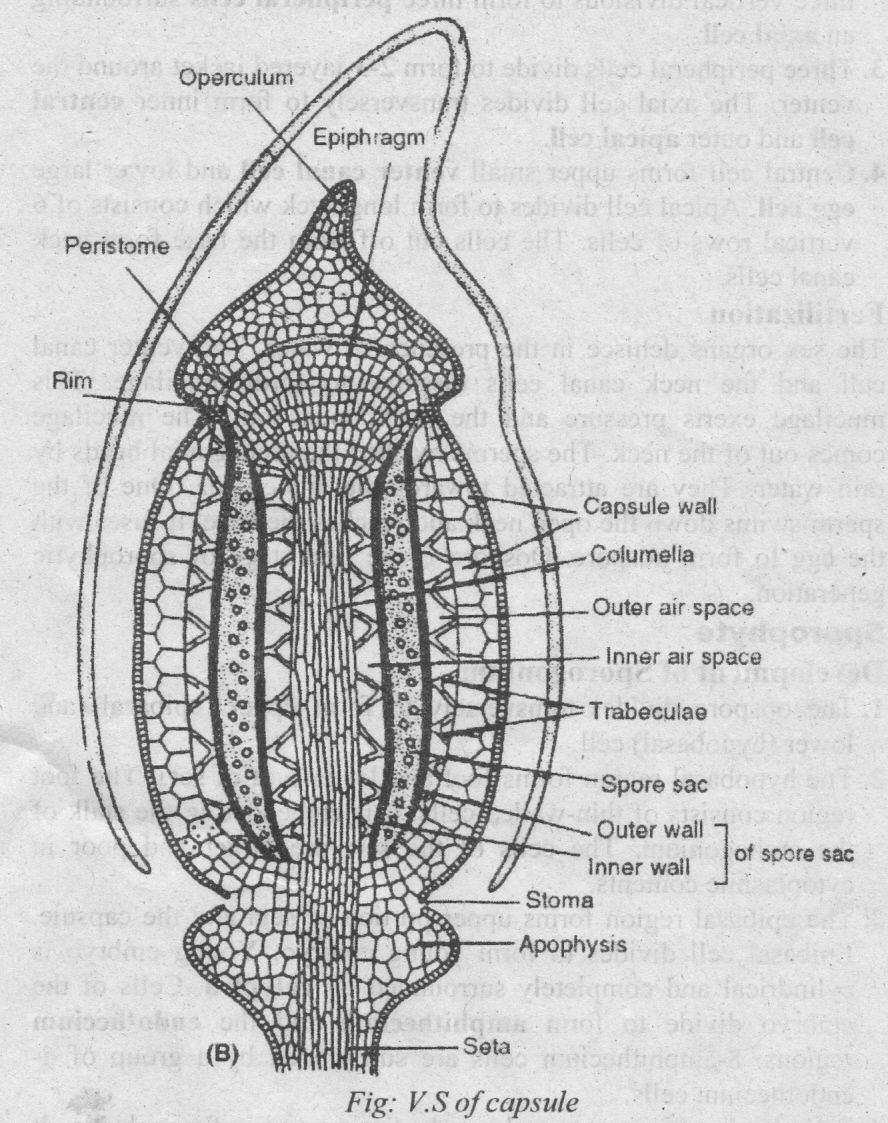 Dispersal of spores:
Cells of the epiphragm dry up during dry conditions. It separates the operculum. The calyptra falls. Epiphragm also dries up between the peristome pores. The central tissue of theca region except the spores degenerates. Thus the spores lie free in the centre of the capsule at maturity. Spores come out through pores. They are dispersed by wind.
Structure and germination of spores:
The spores are yellow. Each spore is uninucleate and has two wall laye:s. The outer layer is exosporium (exine). The inner layer is endosporium. The spore germinates under favourable conditions.
Exosporium ruptures and endosporium comes out. It forms prntonema. Protonema develops many buds. These buds produce new moss plants.
Altrnation of generation

	Polytrichum shows heteromorphic alternation of generation.
Gametophyte: The plant body is gametophytes. Gametophyte is haploid. It develops antheridia and archegonia. Antheridia produce antherozoids and archegonium produces egg. Antherozoids fuse with egg to produce diploid oospore.
 Sporophyte: The oospore is the first stage of sporophyte generation. It is diploid generation. Sporophyte has three parts: foot, seta and capsule. Haploid spores are produced in the capsule by meiosis. Spore is the first stage of gametophyte. Spores germinate to produce protonema stage. It gives rise to mature gametophyte completing the life cycle.
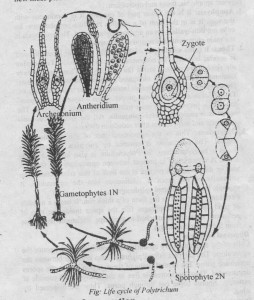 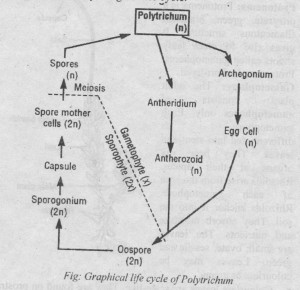 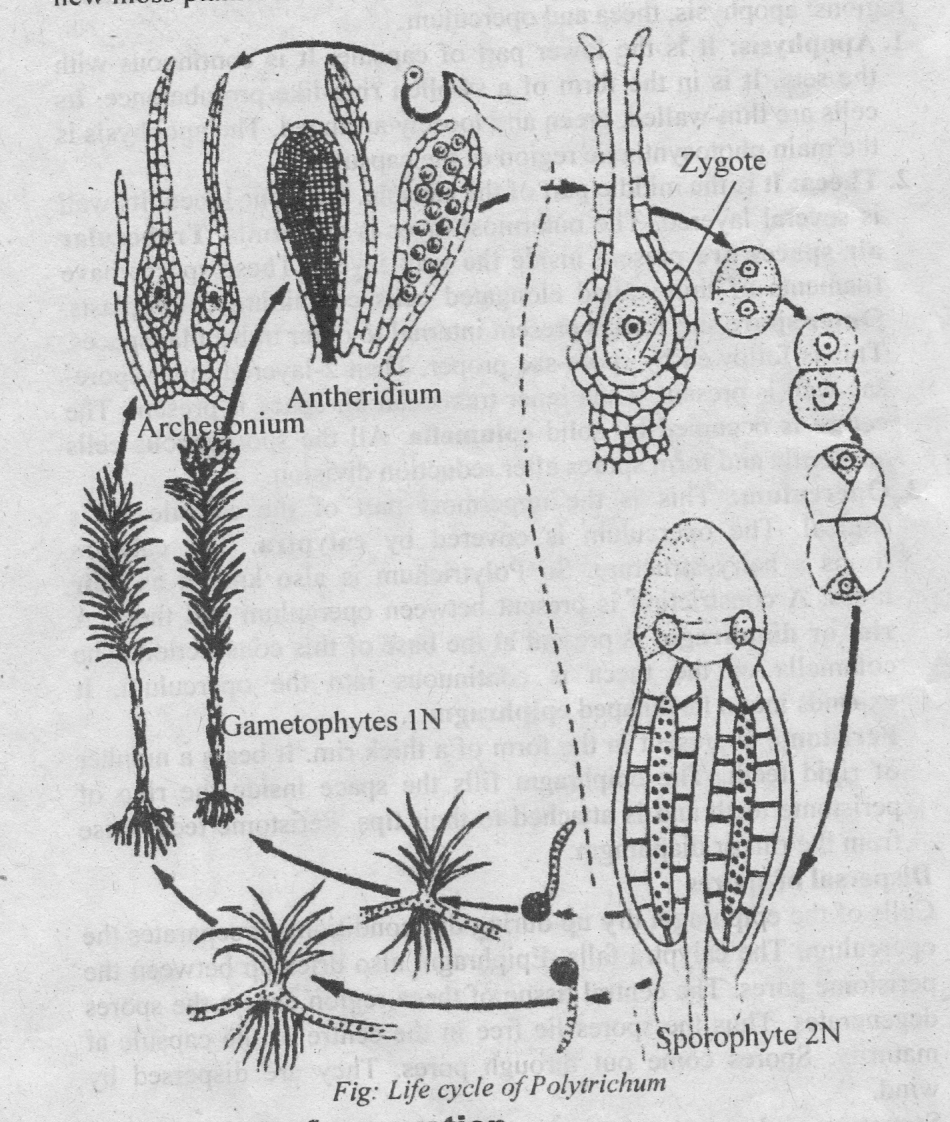